Autumn / Winter 2022 / 23
5/9, 26/9,17/10, 7/11, 
28/11, 19/12, 9/1, 30/1
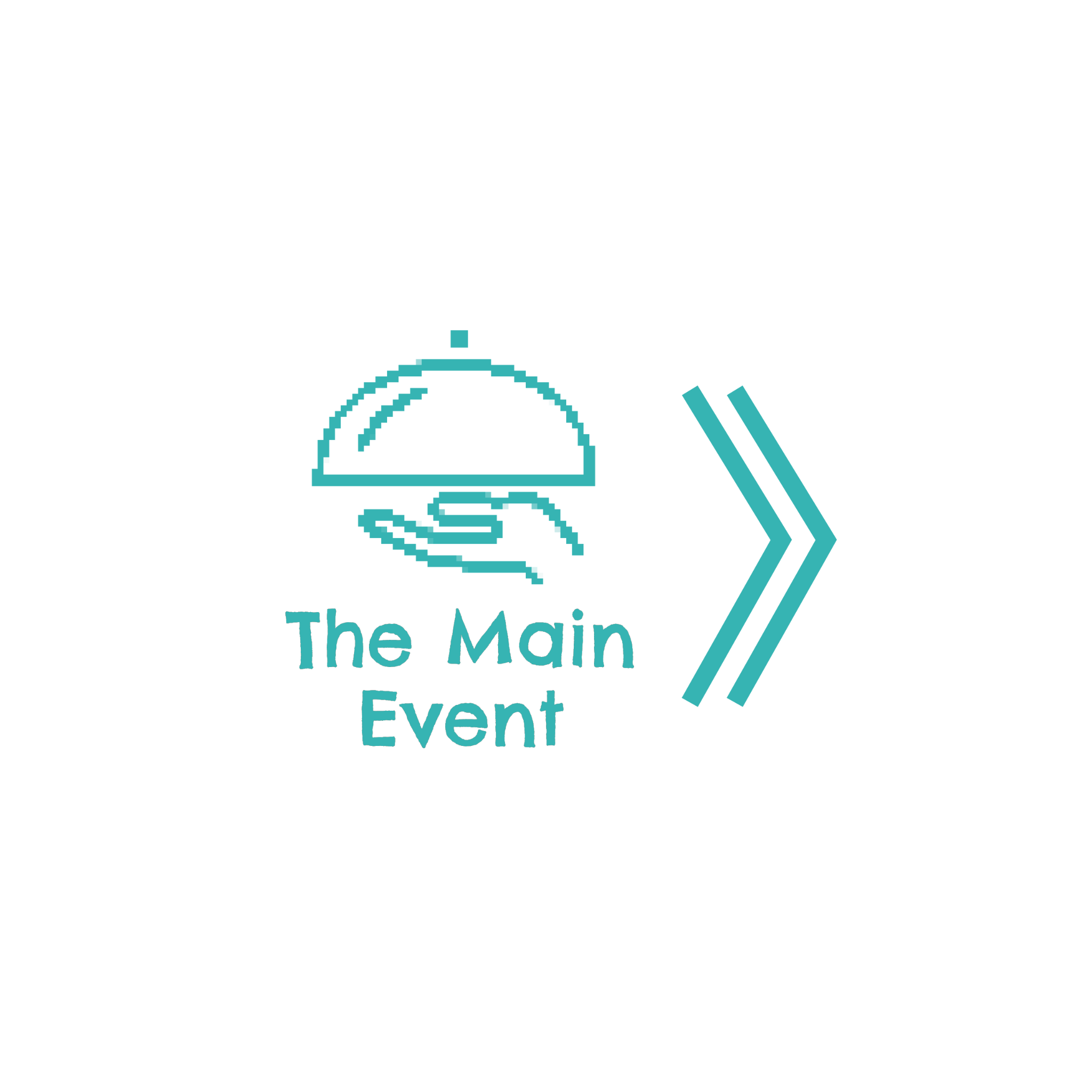 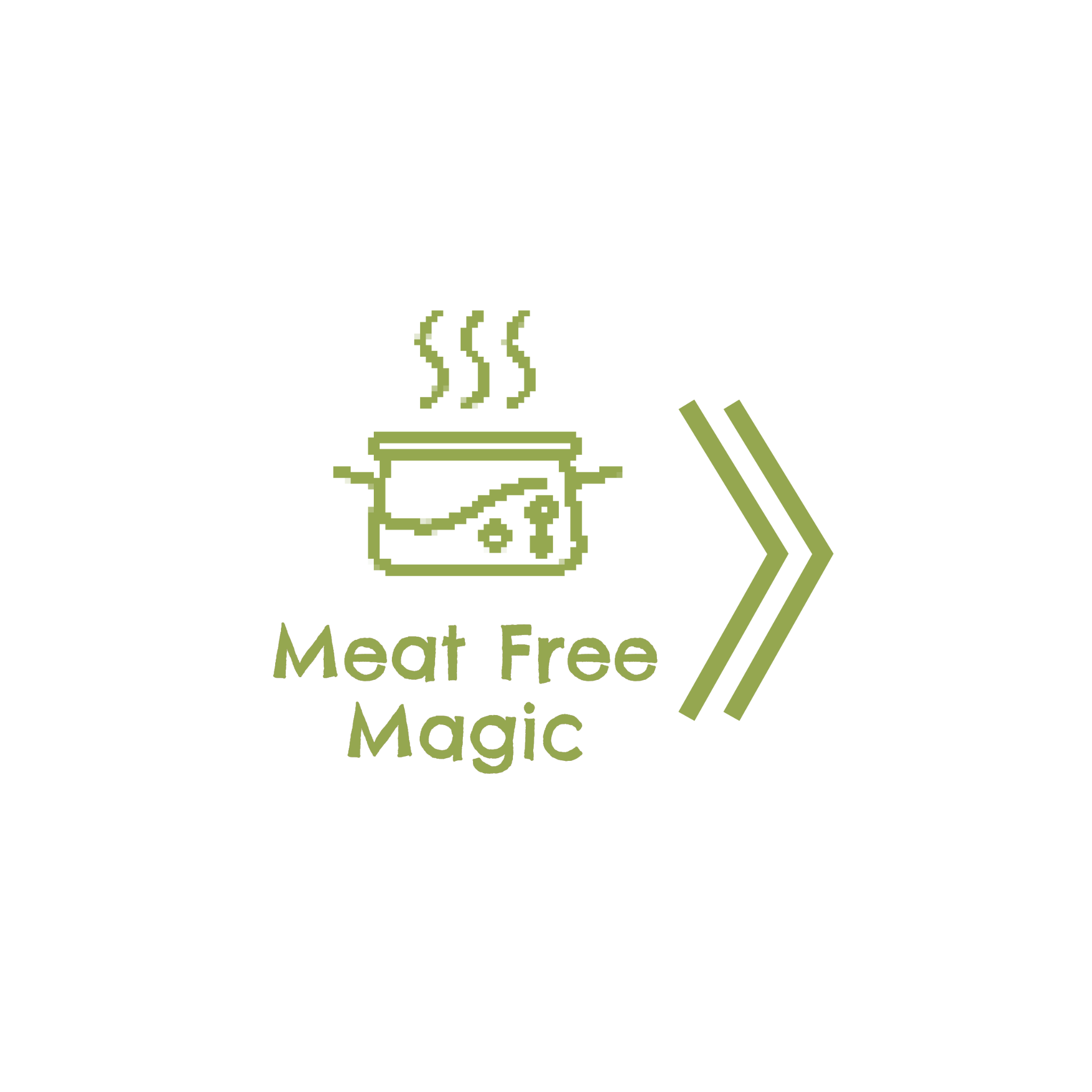 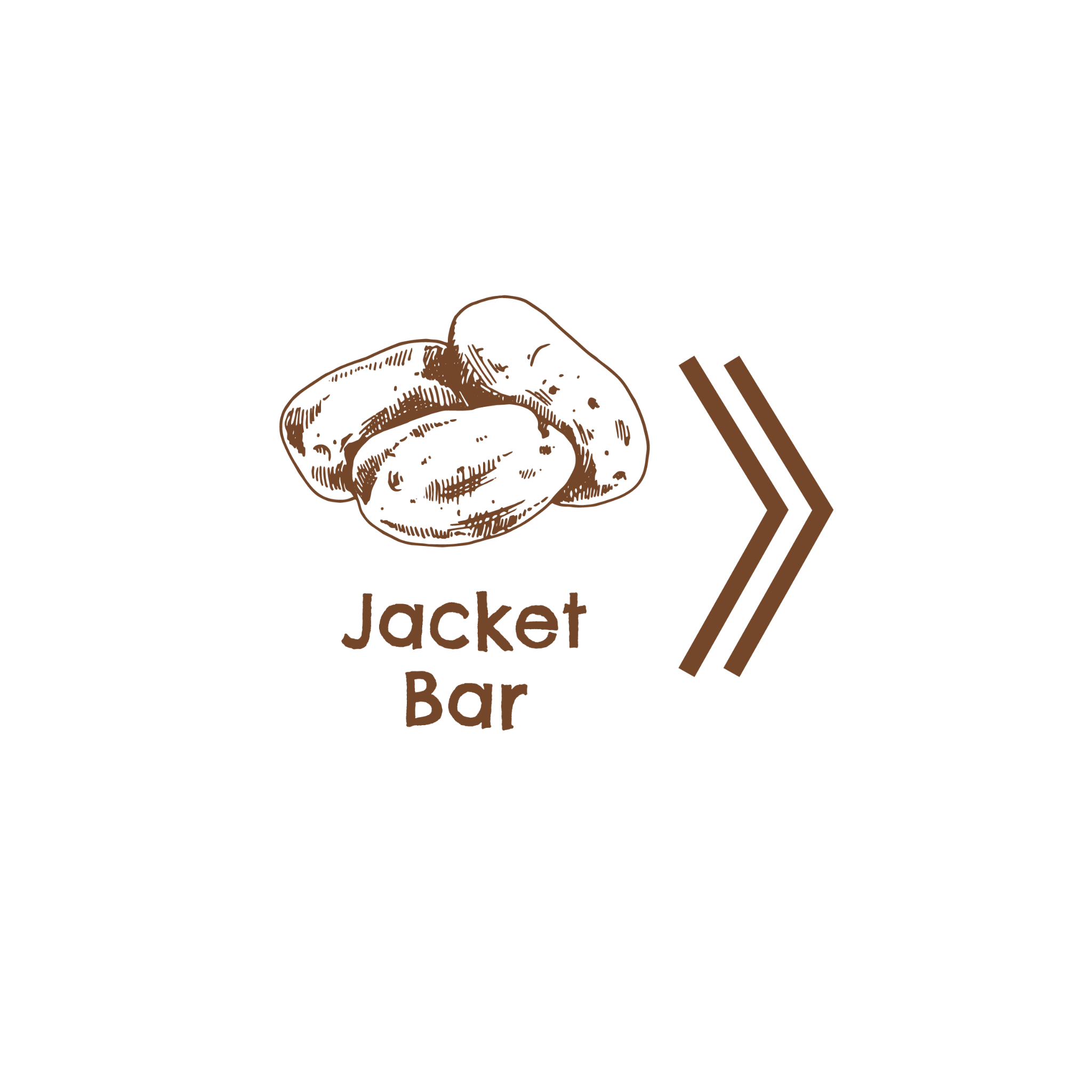 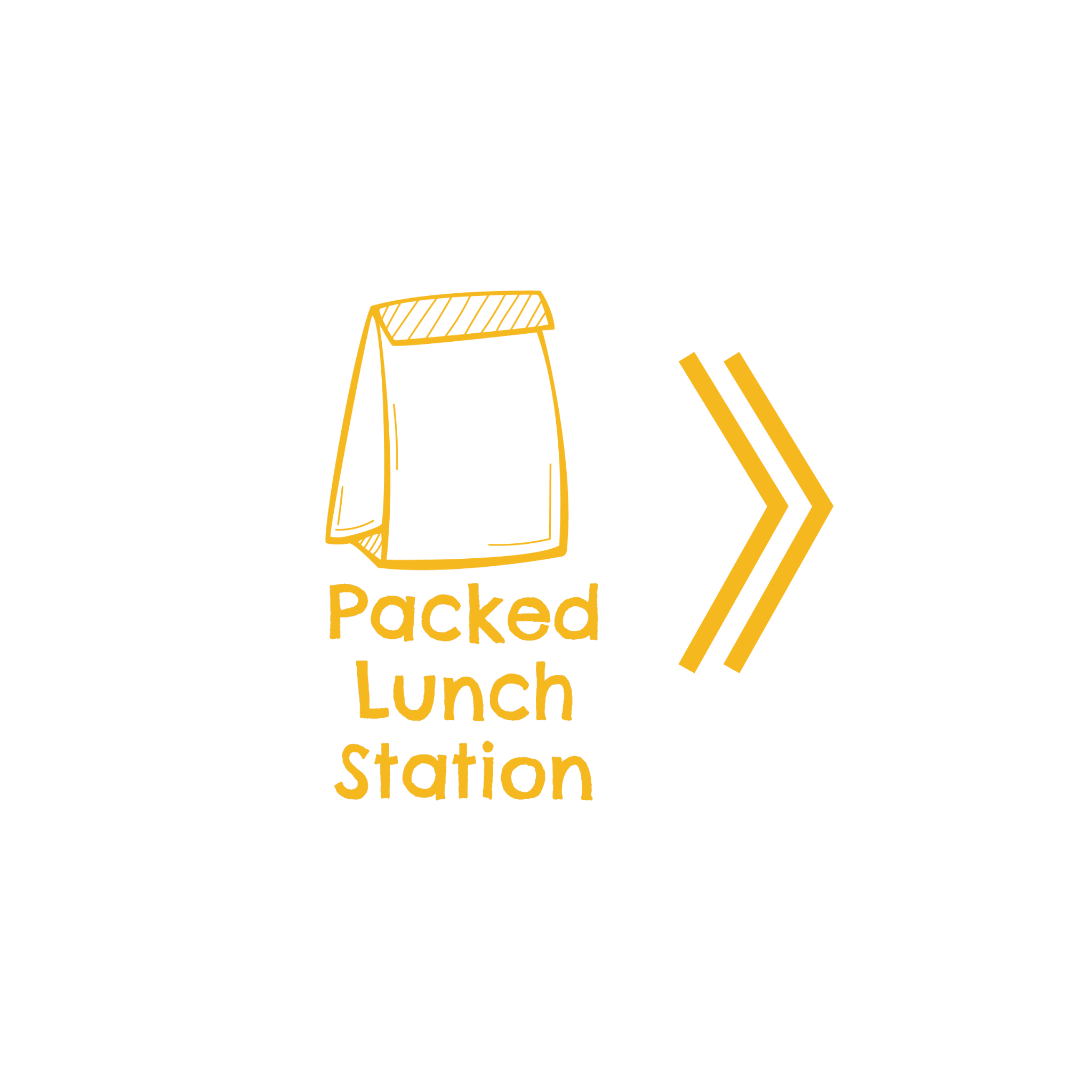 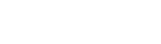 This Menu Has Been Optimised to take current Supply Chain Issues Into Consideration Advertised dishes May Change
Autumn / Winter 2022 / 23
12/9, 3/10, 24/10, 14/11, 5/12, 26/12, 16/1, 6/2
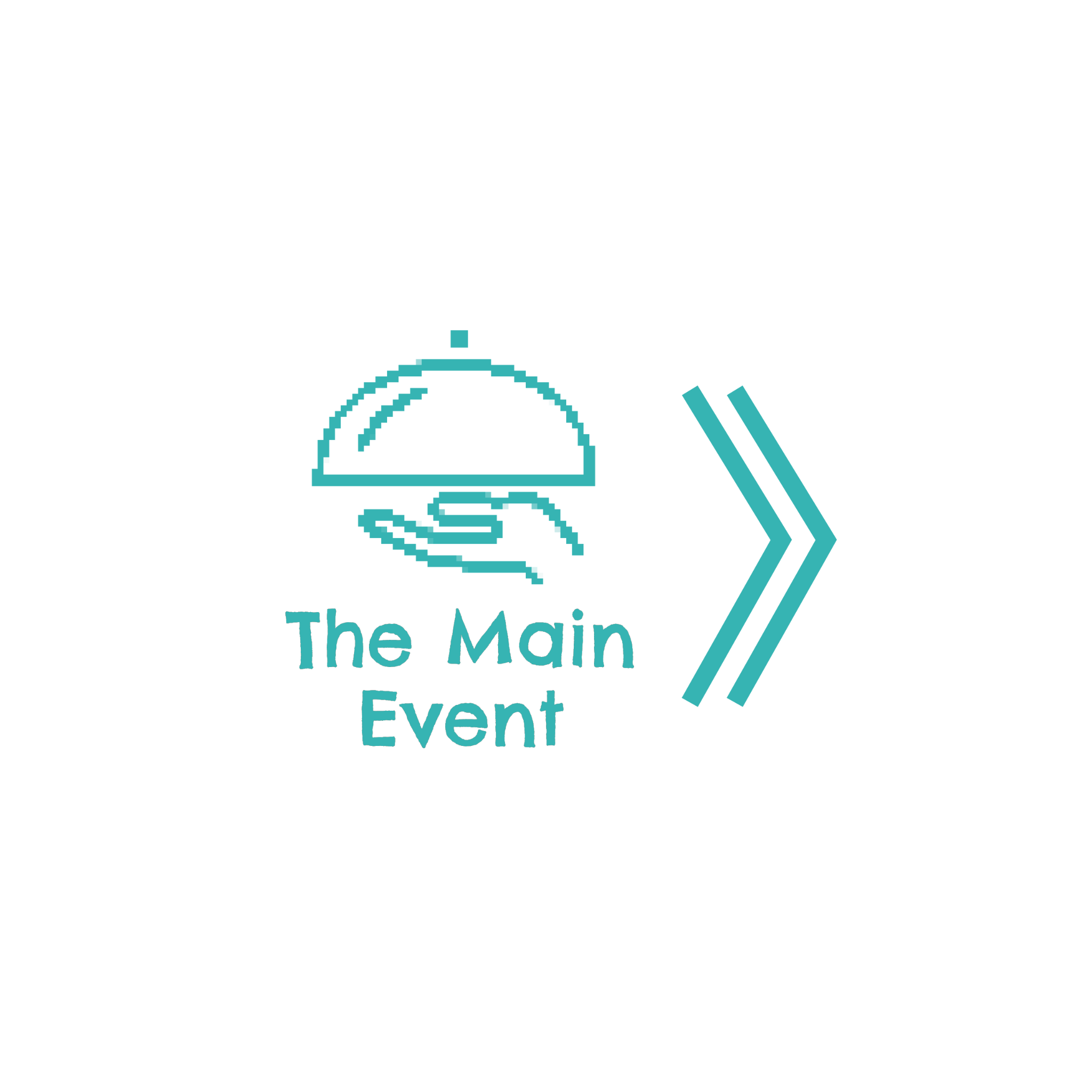 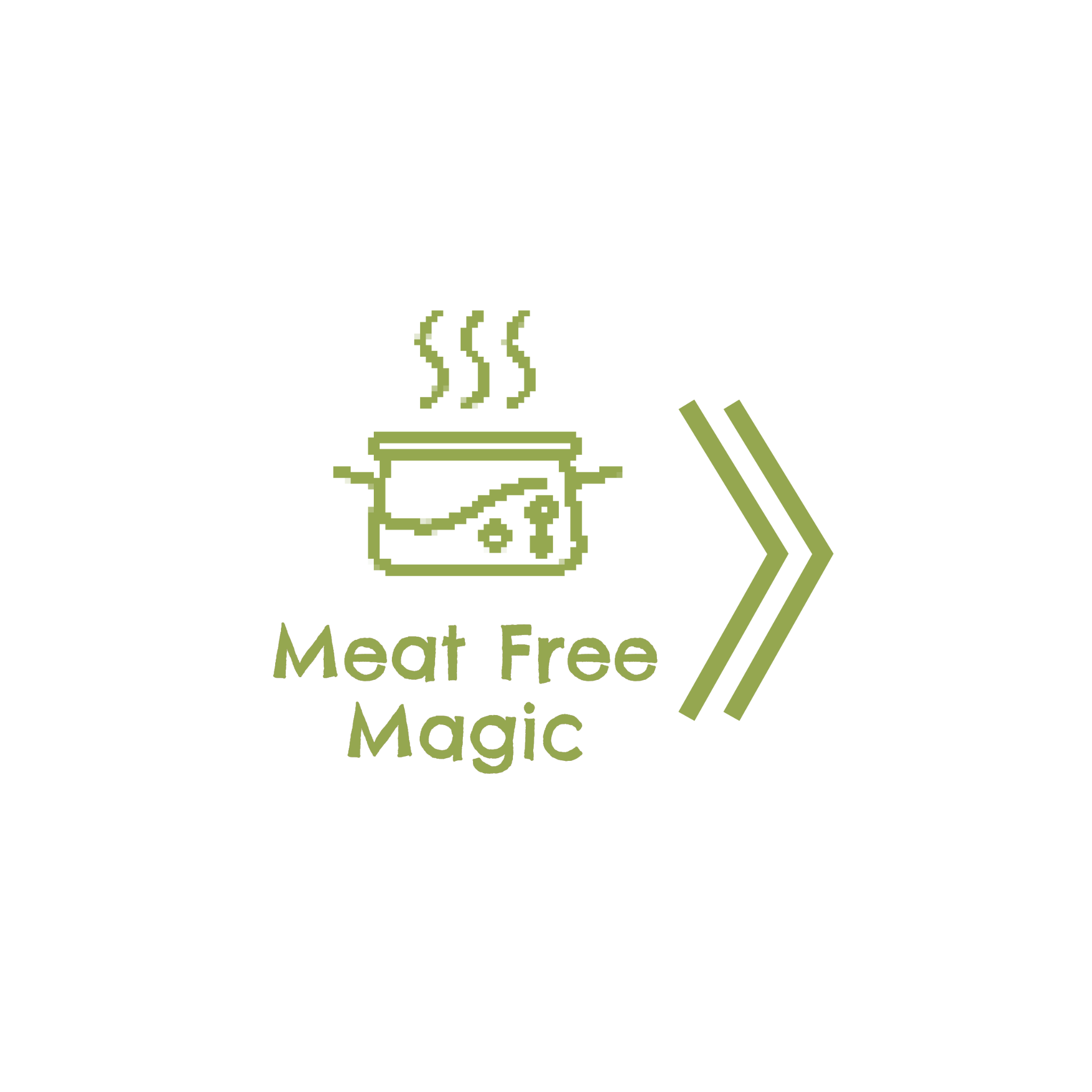 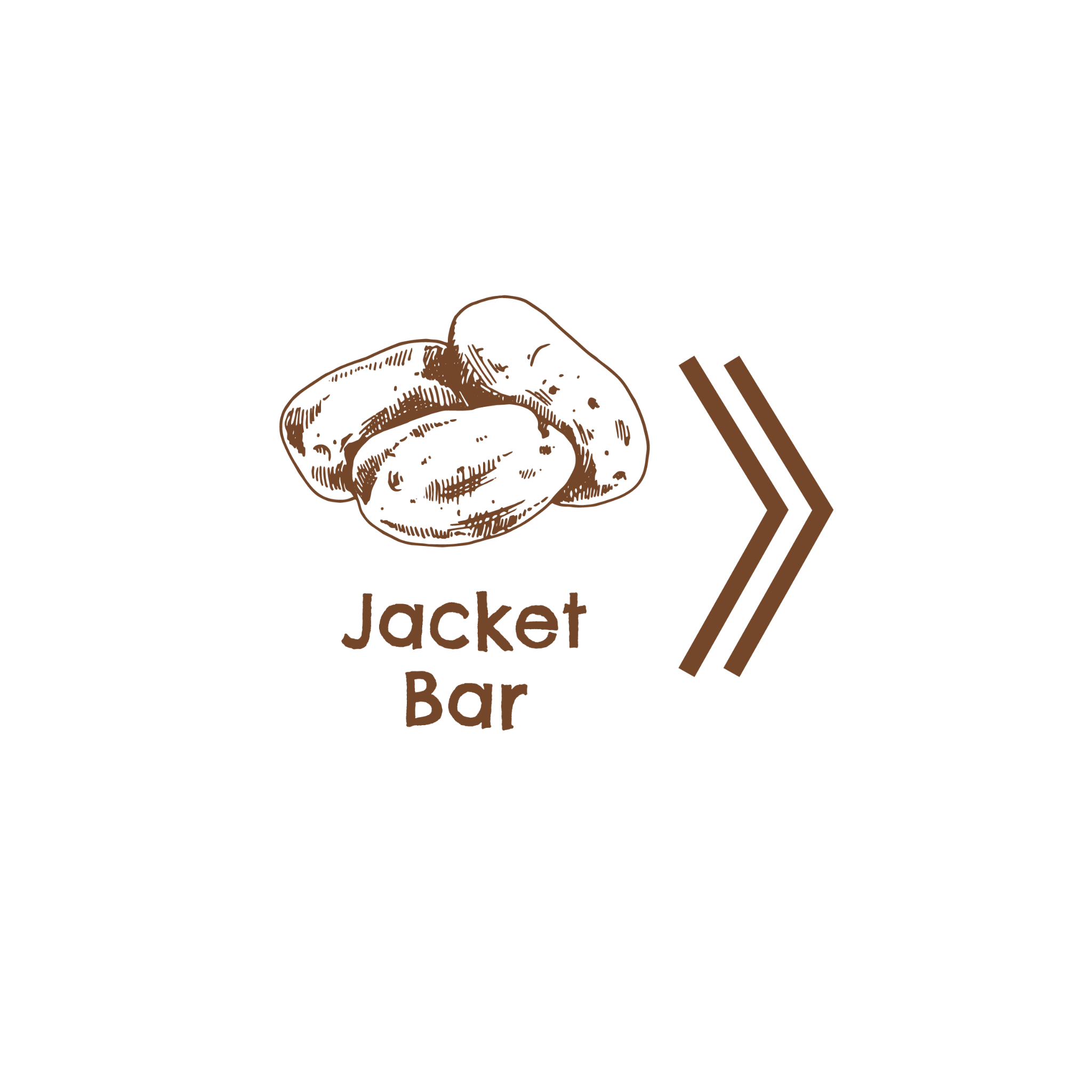 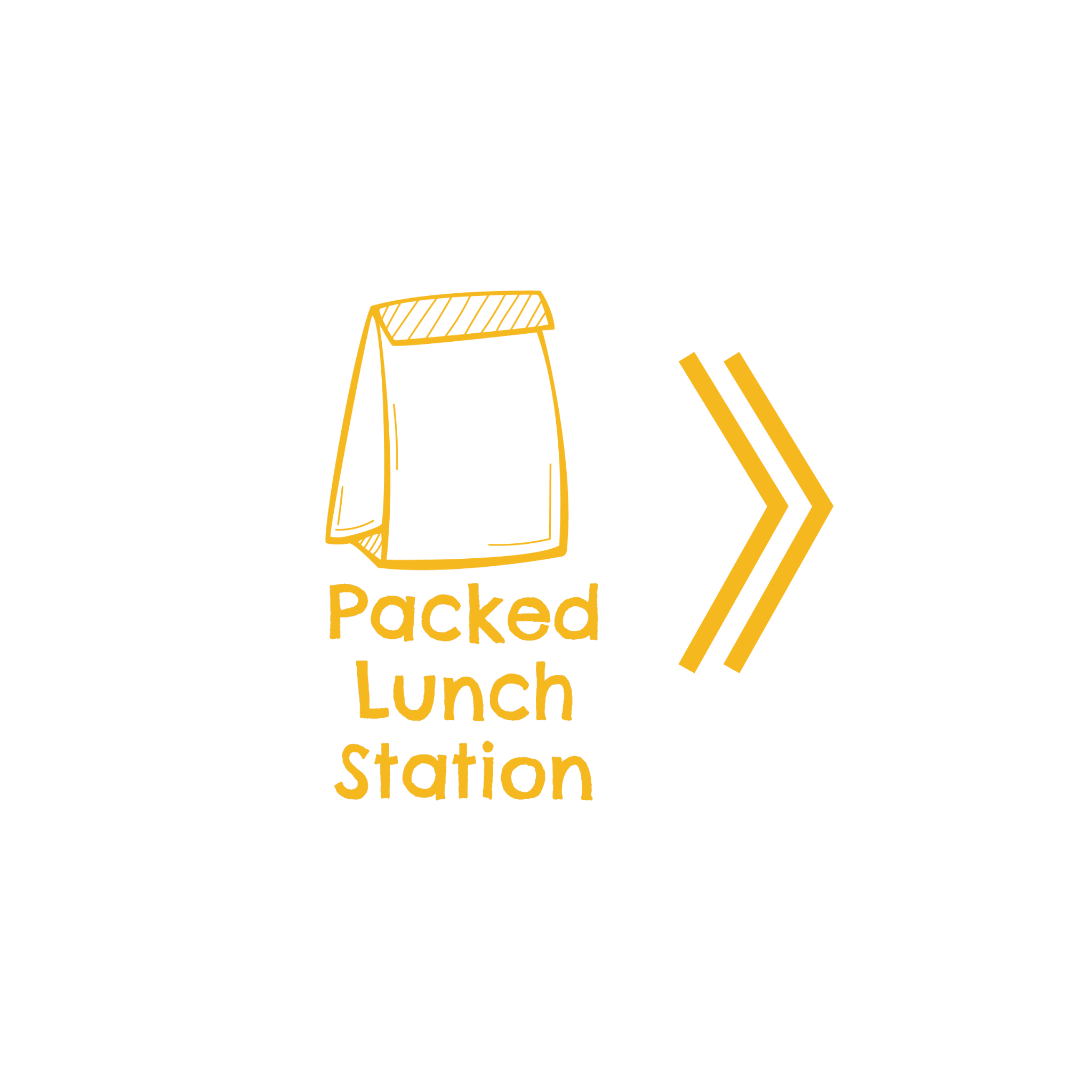 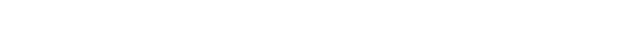 Autumn / Winter 2022 / 23
19/9, 10/10, 31/10, 21/11, 12/12, 2/1, 23/1, 13/2
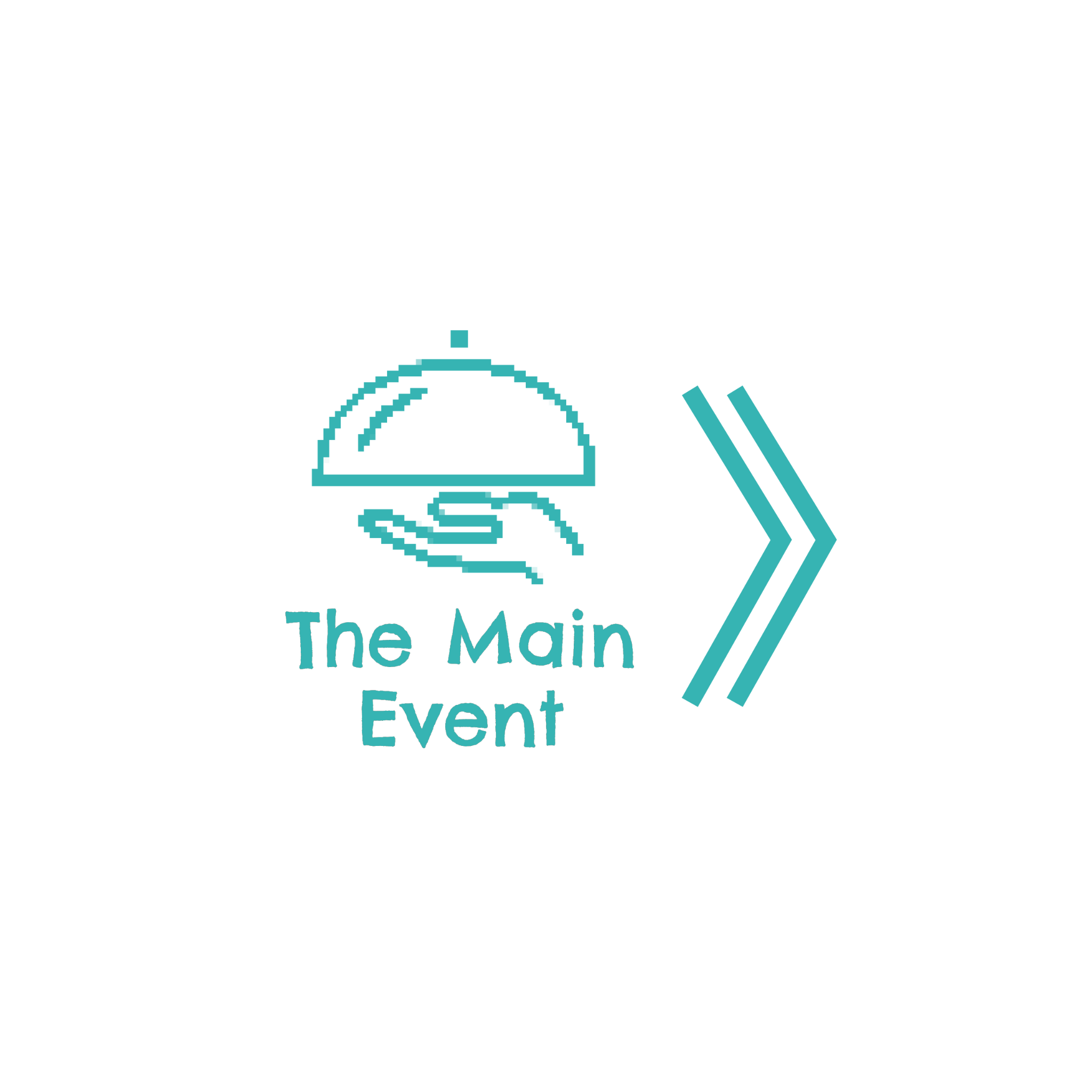 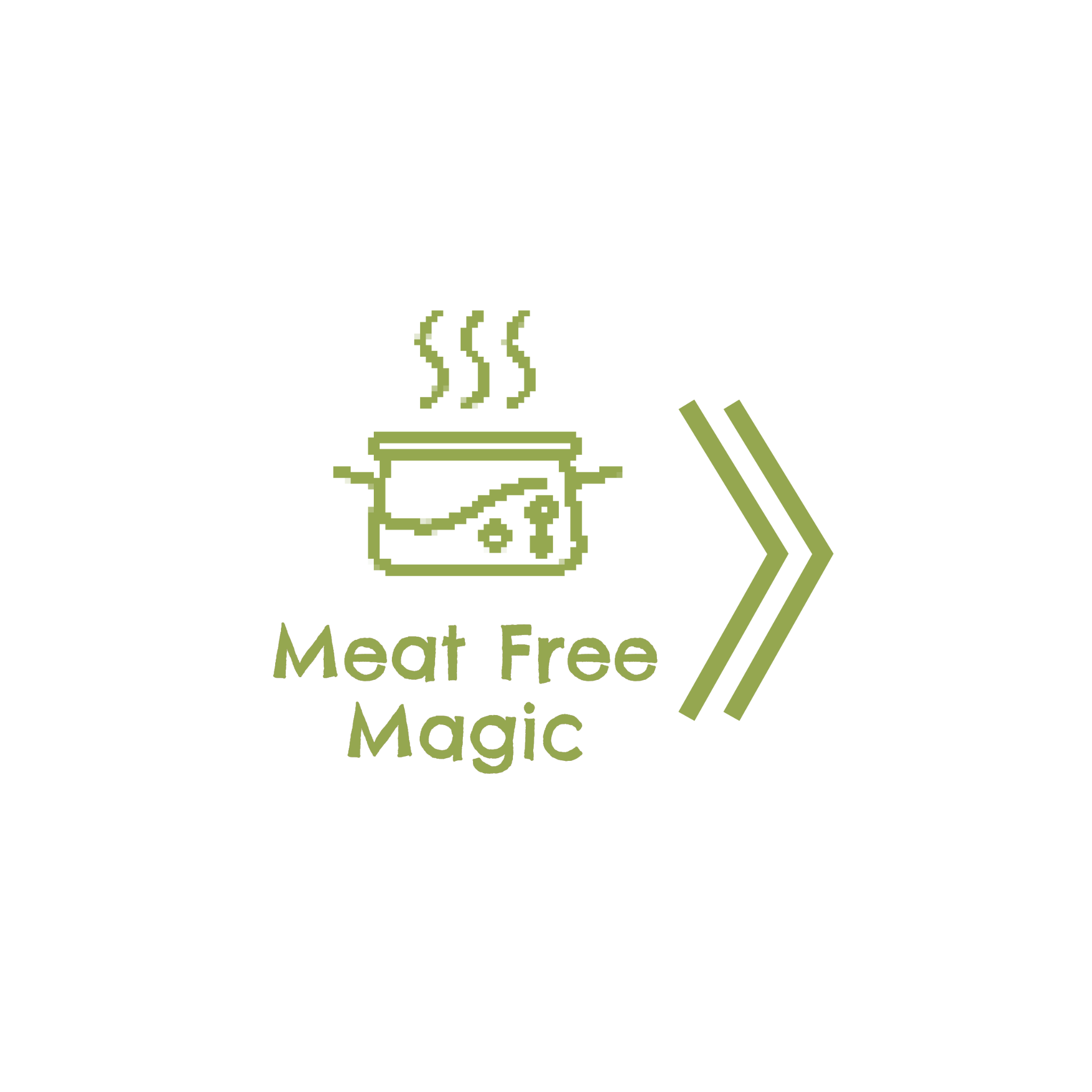 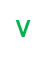 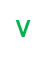 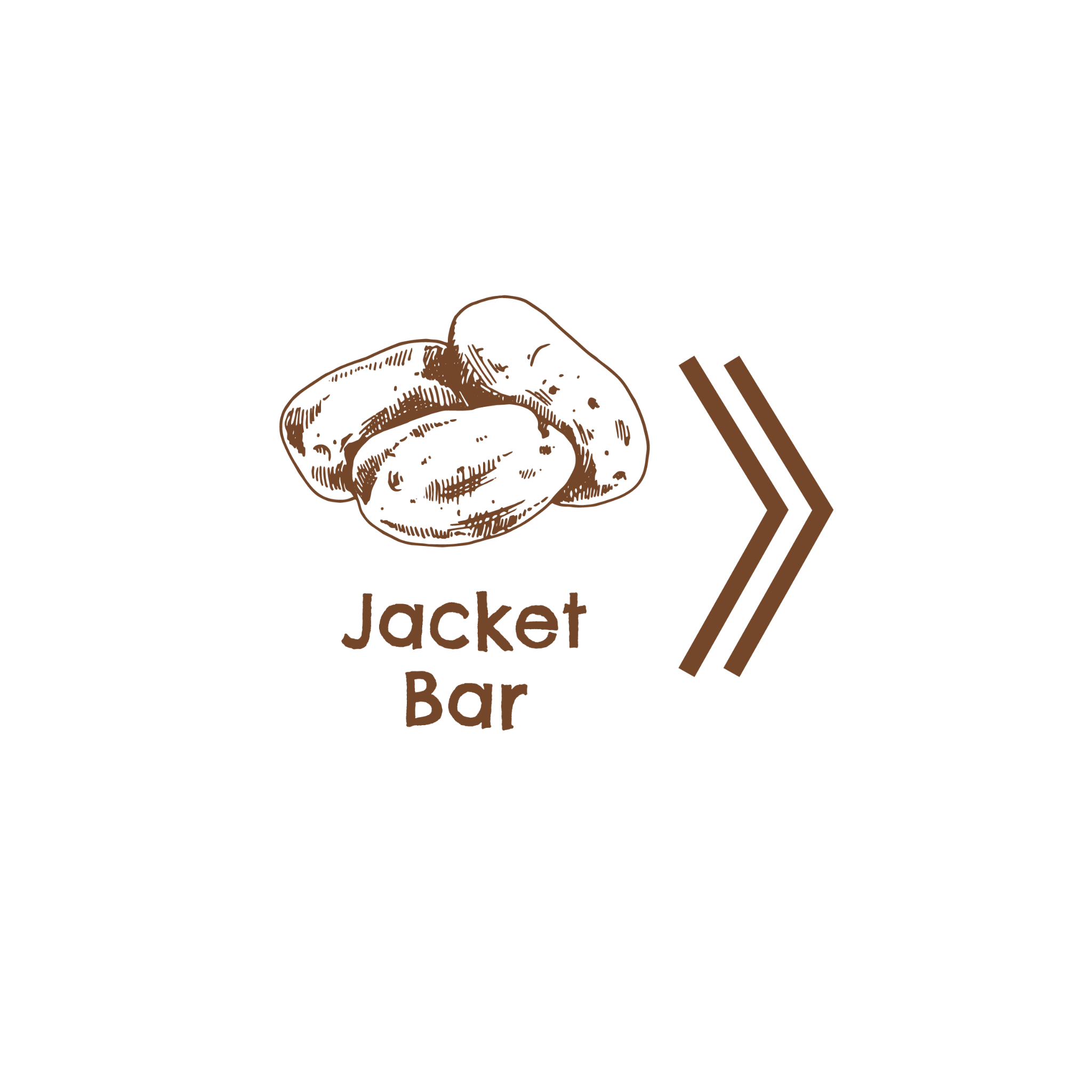 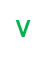 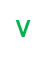 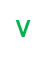 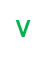 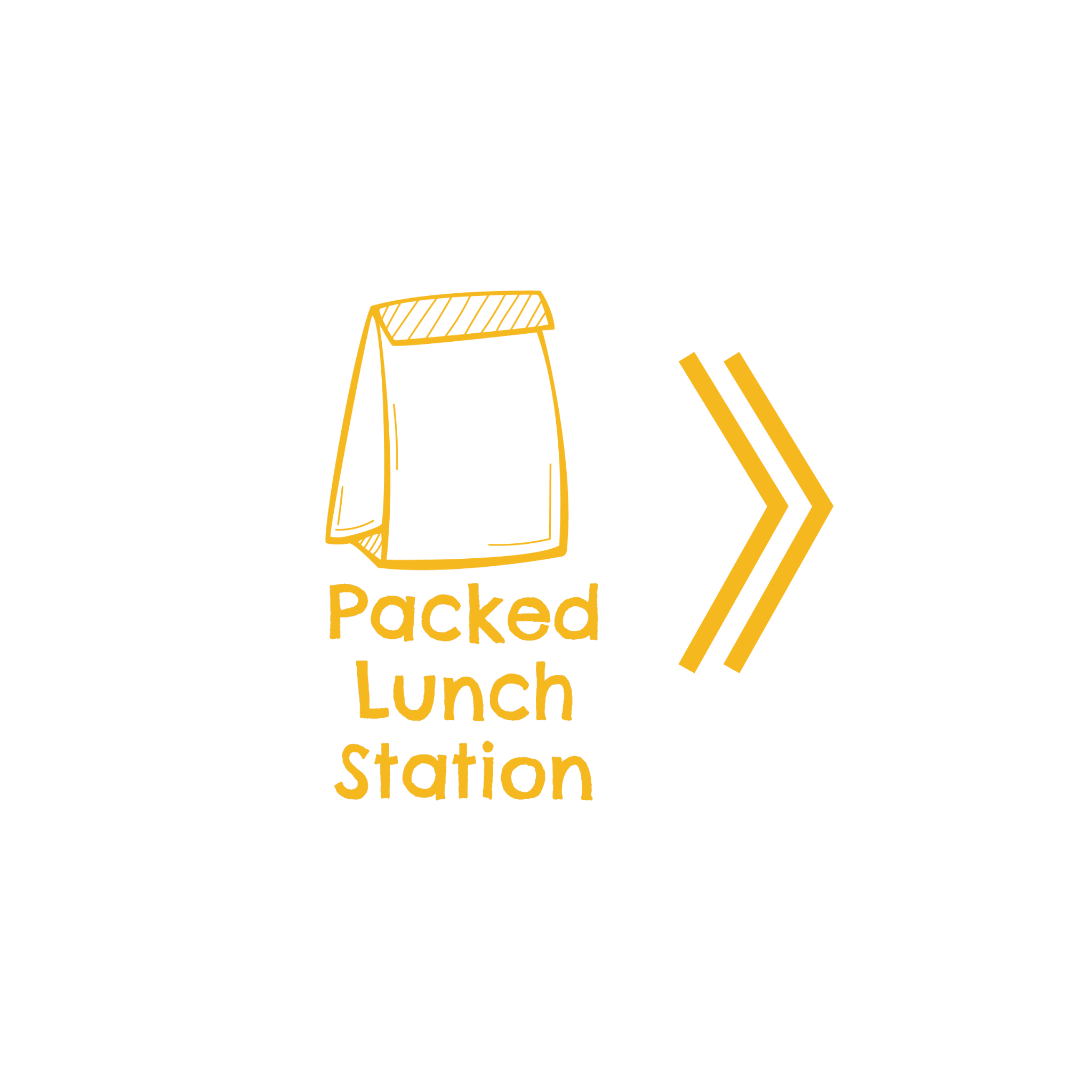 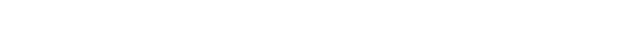 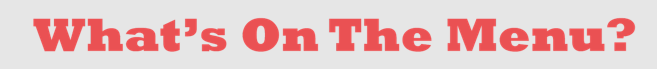 [Speaker Notes: Hot Meals vs. Packed Lunch - On average hot meals contains 40% more fibre & 30% less salt than packed lunches]